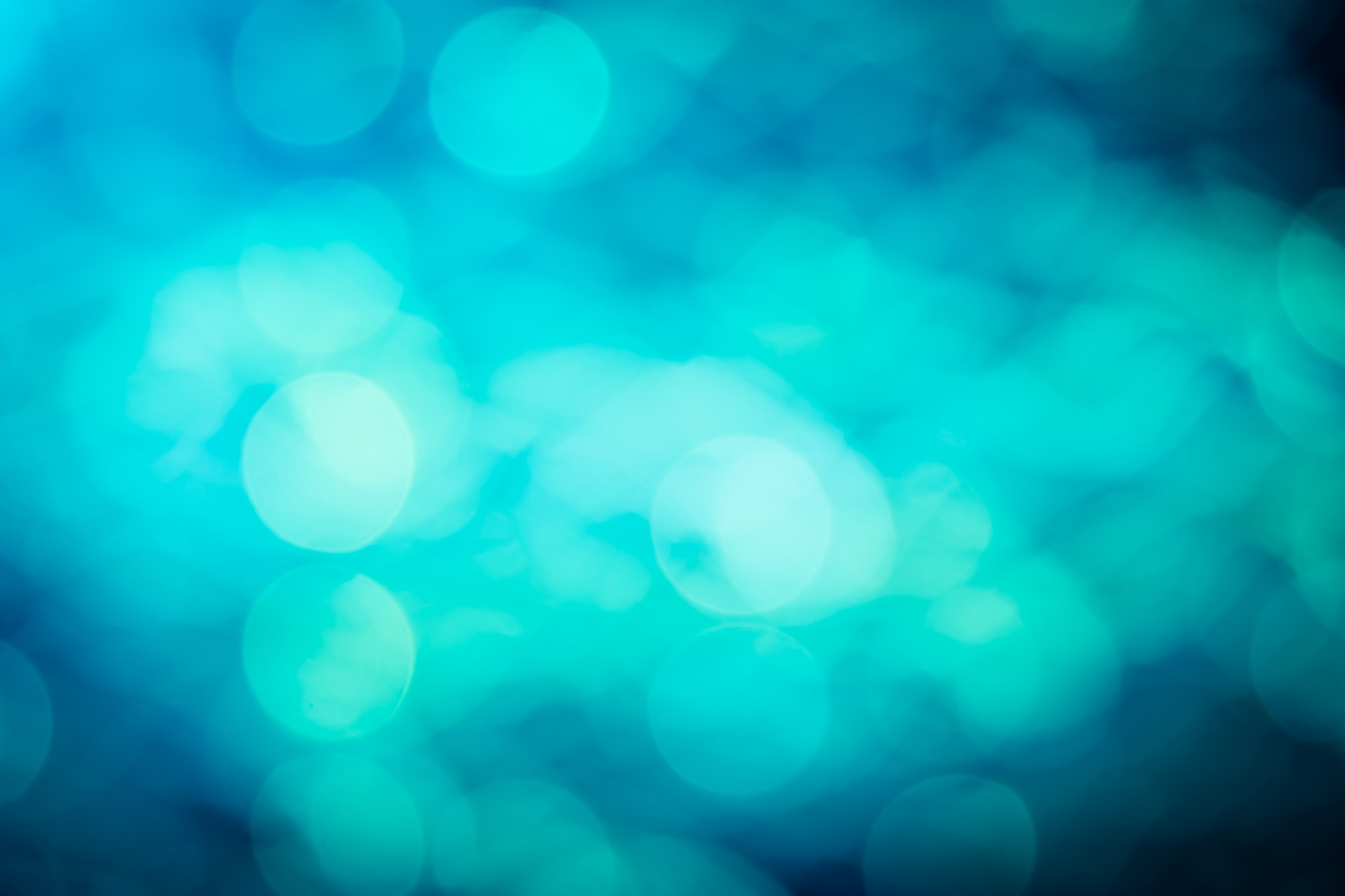 Things to
be Thankful
for Today
Cultivating 
Compassion
C
Putting your compassionate mind to work with common difficulties: 
Managing fears, blocks, resistances
Chapter 25
Today’s Agenda
Things to be Thankful  for Today
Loving-kindness meditation
Fears, blocks, resistances
Dealing with common difficulties
Does everyone deserve compassion?
[Speaker Notes: Instructor Notes:]
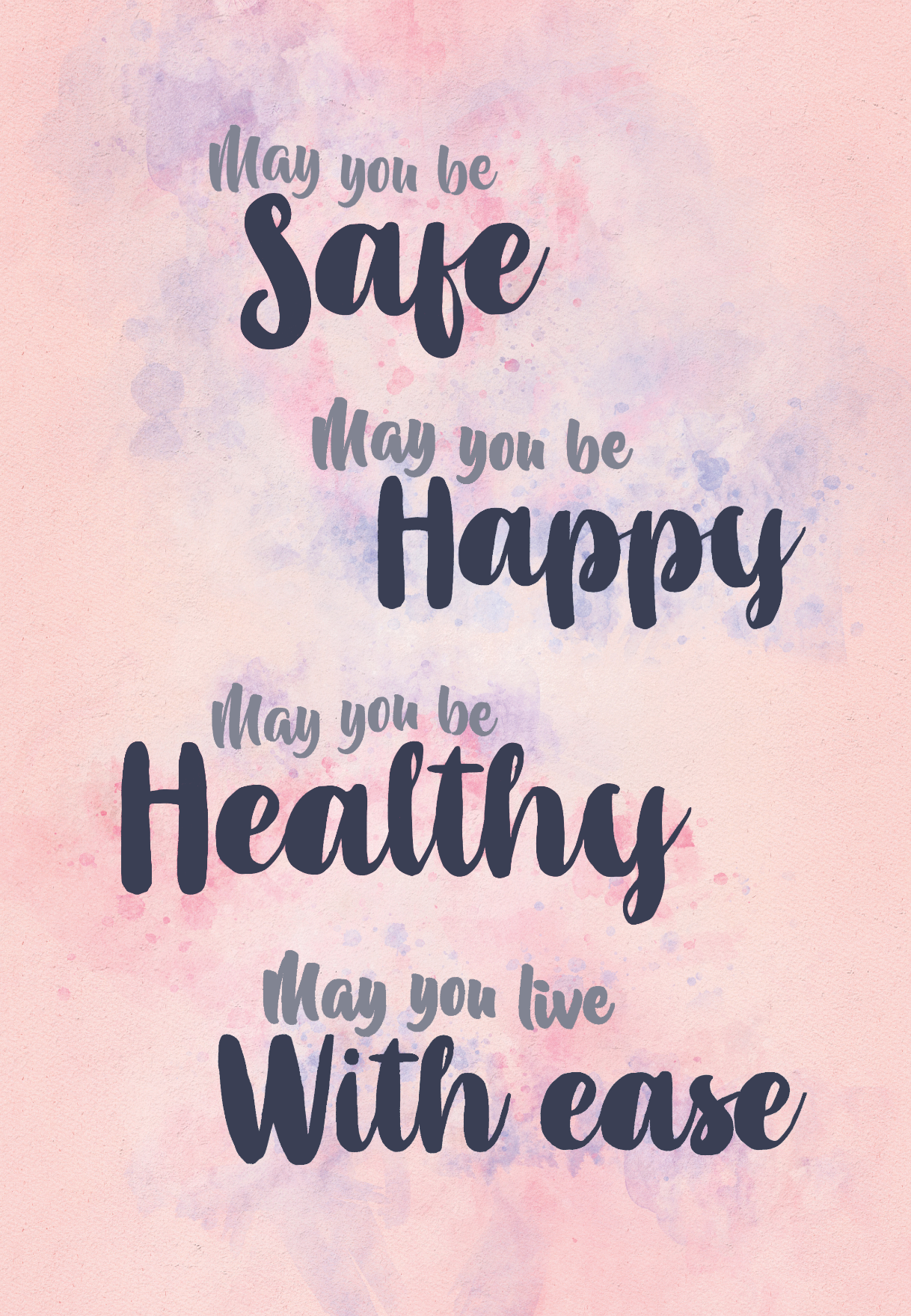 Loving-Kindness Meditation
[Speaker Notes: Instructor Notes:
Loving-Kindness Meditation]
Compassion can be hard sometimes…
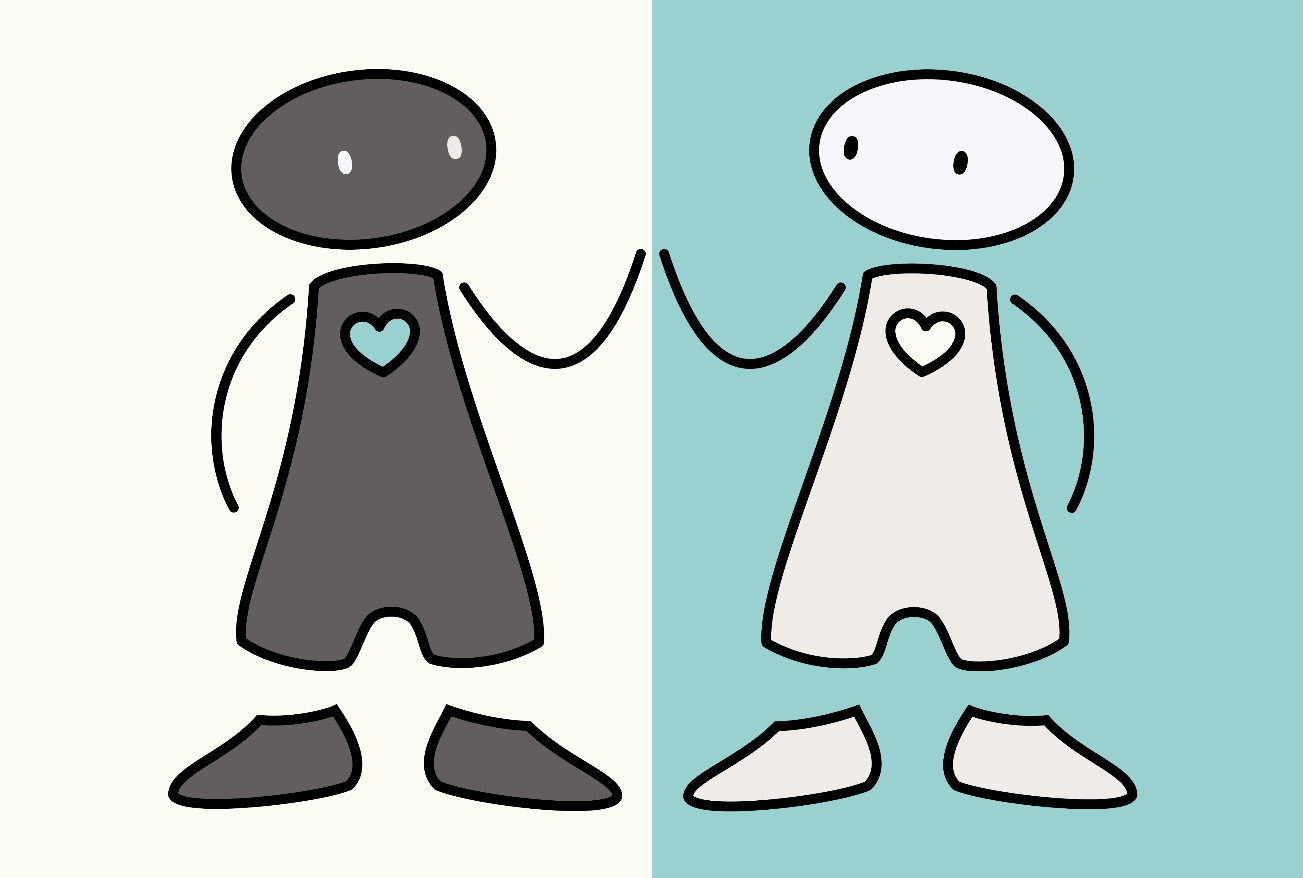 Fears
Blocks
Resistances
[Speaker Notes: Instructor notes:
This slide was used in Ch 7 lecture, so we’ll just review quickly.

Fears – when we would like to be compassionate, but we’re frightened of the feelings that arise when we try or we worry what might happen to us if we try to be more compassionate (worries about being too weak).
Blocks – when people would like to be compassionate and are not frightened by it, but things get in the way (too busy etc)
Resistances – simply don’t want to engage in compassion; are resistant to being compassionate to ourselves if we feel we don’t deserve it or resistant to people we feel brought on their suffering by their own actions.

Connect to the Fears of Compassion Questionnaire that students completed]
Managing common difficulties with compassion
Weak
Indulgent
Consider origin of thought

Recall definition of compassion

Question what system is underneath (e.g., threat or drive)

Pay attention to different forms of compassion

Practice, taking small steps
Not deserved
Unfamiliar
Painful memories
Compassionate Ladder
Example of Compassionate Mind Training Skills
Ladder
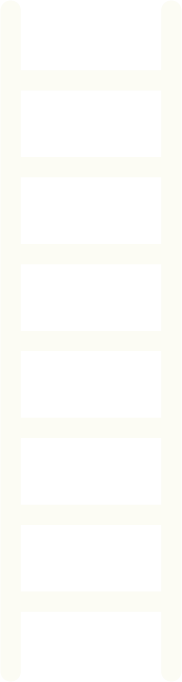 Ideal Compassionate Other
Compassionate Self
Compassionate Memory
Safe Place Imagery
Soothing Breathing
Mindfulness Exercises
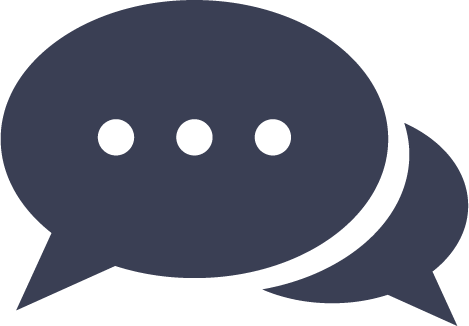 Does everyone deserve compassion?
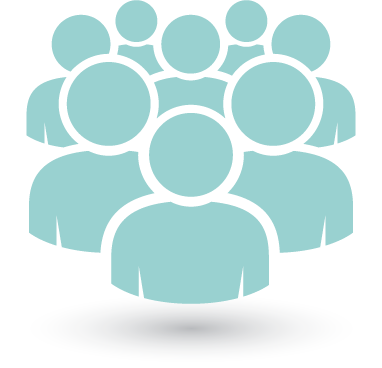